Press releases
How to
What is a press release
A press release is pseudo-news story, written in third person, that seeks to demonstrate to an editor or reporter the newsworthiness of a particular person, event, service or product.
How do you use a PR?
Sent by email, fax and/or snail mail
Sent to all the resources who might take an interest in your story including:
Newspapers
Television
Online media
Radio
What is the format of a press release?
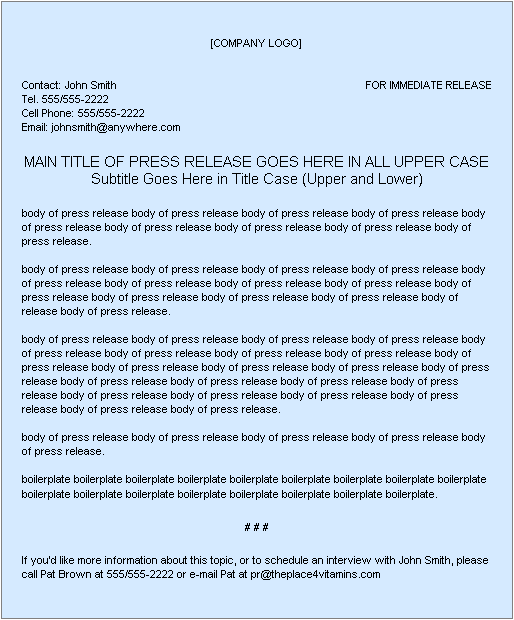 What is the secret to getting a press release printed?
The number one secret: Think like a reporter.
Make sure it’s REAL NEWS
Deliver a sharp story angle that’s of interest to the public
Deliver the information in a professional and courteous way
Provide information in a way that makes the reporter’s job easier!
Develop an angle
What is newsworthy
Of interest to the general public
Highlights a “shining star” in the local community
Highlights something controversial in the community
Cool/new/fascinating
Topical (interesting based on the season, or current public interest topics)
Writing a great title
Bad title:
Team 1511 sponsors robotics event at local high school for the general public
Awesome titles
Teen geeks battle for robotics glory
Robotics kids celebrate international success
Use the subhead to explain your title
This is where you can talk about the event or news in more detail
Who/What/Where/When/Why/How
The first paragraph MUST say all 6 of these
Who is affected or interested or participating
What is the thing you’re promoting
Where will it be or where was it
When will it be or when was it
Why should people be interested
How can they engage (attend, celebrate, sponsor, etc.)
Use a news writing style – not a fact based one
The rest of the release
Back up the claims in the first paragraph, and give the reporter “meat” for their article
A quote to put things in perspective
A quote from an expert
Background material on FIRST and 1511 (boilerplate, can be the same for every press release)
### - this tells the reader you are done
Below the ### place contact info for followup
Final tips on writing
Stay away from hype-bloated phrases
Write from the journalist’s perspective, never use I or We unless in a quote
Read good newspapers for ideas
Shorter is better – omit needless words
Stick to the format, keep it to one page if possible
Connecting with the Press
Create a mailing list that you can use to email all press members at once (PR@yourdomainname.com).  This way you can cut down on time to send press release.
Most reporters use social media extensively – connect to them using Twitter/Facebook/LinkedIn and establish a relationship first
Be sure to connect to the right resource for the type of news you want to deliver
Creating a press calendar
Chart out all the events for the year, and create press due-dates for each release.  Assign each release to a responsible resource and follow up to be sure it’s sent out on time.
Wherever possible sit down at the beginning of the year and write out or pre-pen the main content ahead of time so that you don’t have as much to write
Pre-pen “winner” announcements for events you are entered in so you can just fill in the details if you win and send out the results
Create and use boilerplate “about us” information for yourself and for FIRST.
Involving the team
Create a news sub-team, and have a mentor or parentor coach that guides and helps them with writing.
Understand that good writing skills will translate into real-world benefits.
Be aware you may need to act as “final editor” trimming needless words and checking for grammar and spelling.  Wherever possible feed this back.
Meet at least a couple times a month and work on all the aspects together.  Assign each team member at least one release
Add press releases to the website and provide press contact information there
What is news?
Depends on how badly they need to fill space whether you get published.
Consider announcing 
Community service
Demos
Competitions
A separate announcement for kickoff, ship dates
Other significant events
Alternatives to regular news
Many newspapers and TV stations have websites where they allow you to “self report”
Pictures (upload your own)
Events (add yourself to your community calendar)
Thumbs Up/Thumbs Down – put yourself up for recognition
Opinion columns
Community forums
Be aware of media calendars
If you are at a local or regional school watch for announcements about a larger newspaper covering your region in pictures or stories and volunteer to help the reporter cover your team as part of it.
Don’t be shy about sending press releases or making press contacts in other cities where you’ll be competing.
What if they show up at your event!?
Have a team spokesperson (perhaps a Chairman’s Award Presenter) and guide the media person to that person for the interview.  Assign an adult to meet the reporter(s) and provide them with safety glasses.
Think about the 3-5 points you want to make and be sure you have some “quotable” statements ready.
Be sure that your interview representative is in full team uniform.
Remember that the photographer or videographer will want to capture visually interesting shots of both the people and robots – give them that opportunity
If providing photos for print media be sure to provide them in high resolution – they can always scale them down but they can’t upscale them and get a good print.
Final notes
Always be pleasant and send a hand written note to thank them for coverage – even if it’s not exactly what you had in mind.
Column space is frequently very precious – be thankful for every bit of coverage.
Always press for more coverage – let them know that you expect to be covered in the same manner as they cover high school sports teams